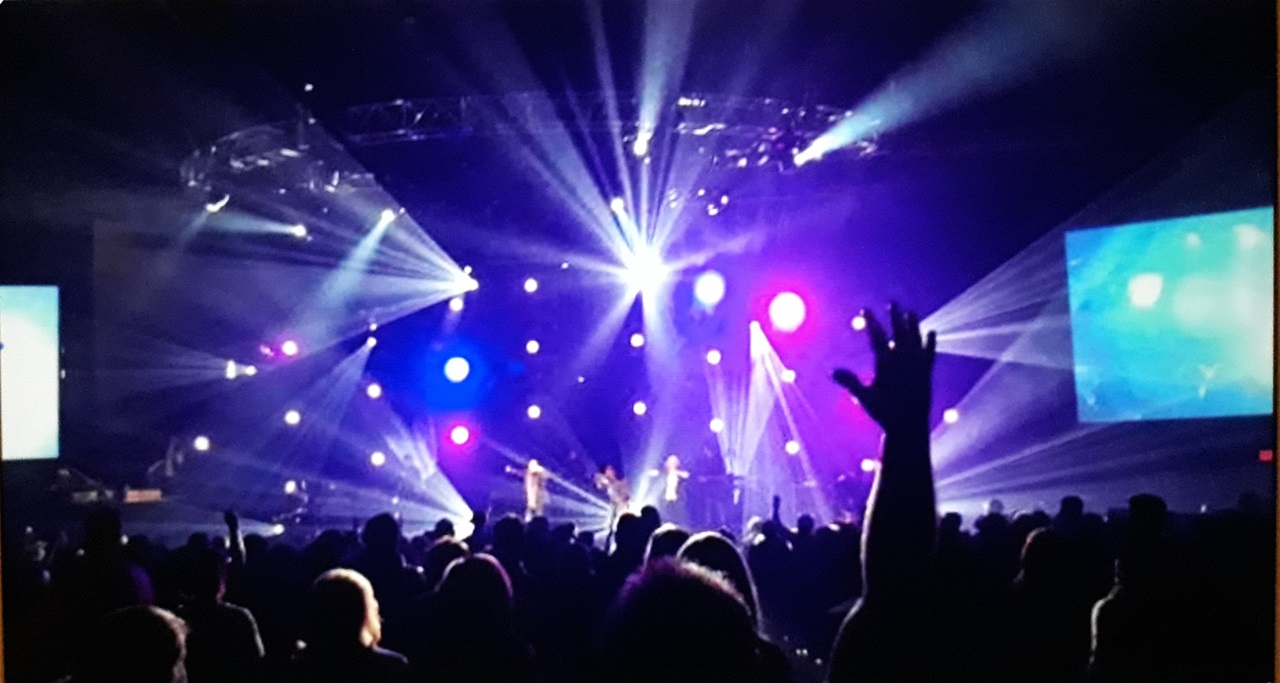 Entertaining The Masses
Church Service or Concert?
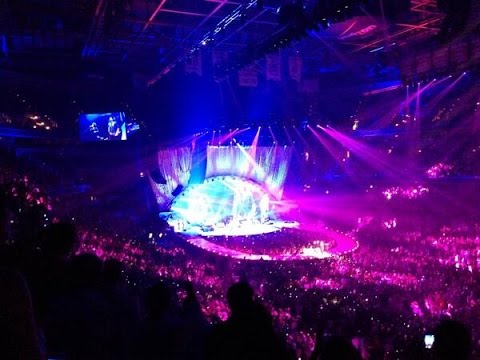 Largest Christian Rock Concert in History!Looking at Church Deception
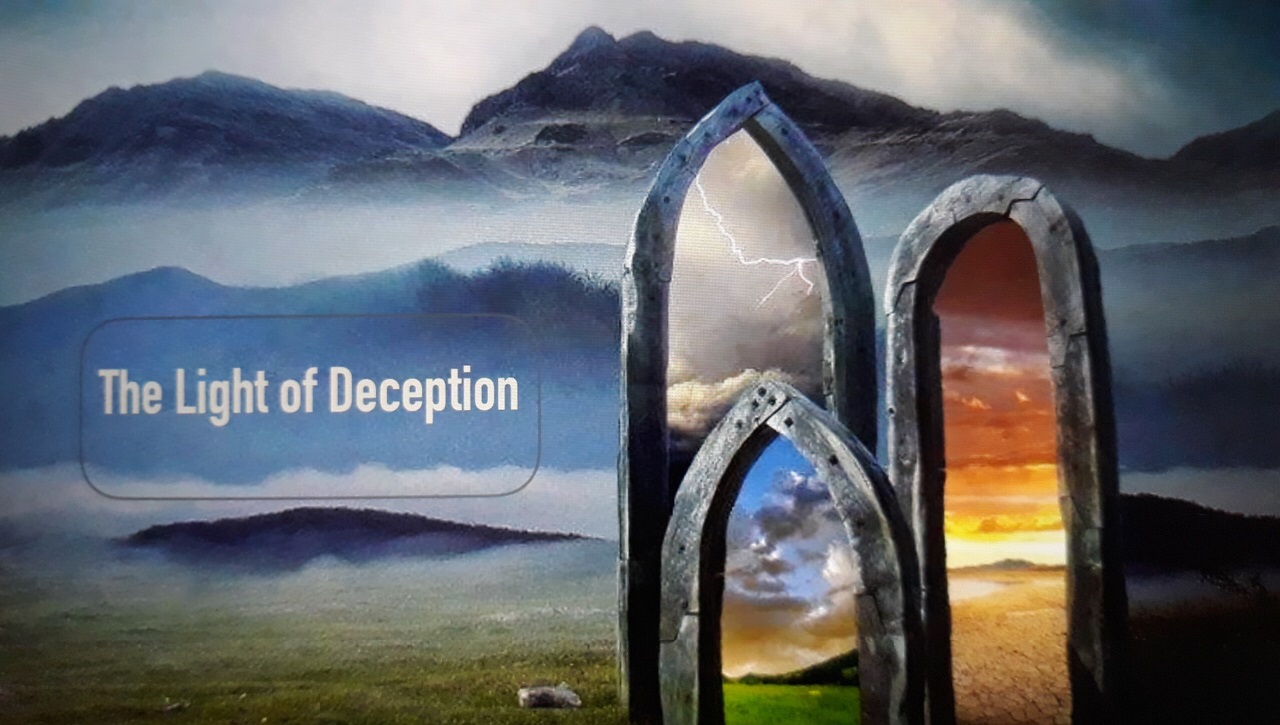 Table of Content
Teachings by Pastor Chris Quintana
What is a Seeker Sensitive Church?
What is the Emergent Church?
Refuting Emergent Church Ideas
Deception in the Church-The Old Path





https://www.thelightofdeception.com
What is a Seeker Sensitive Church?
Pastor Chris Quintana
https://youtu.be/g2ilEr5E1HI
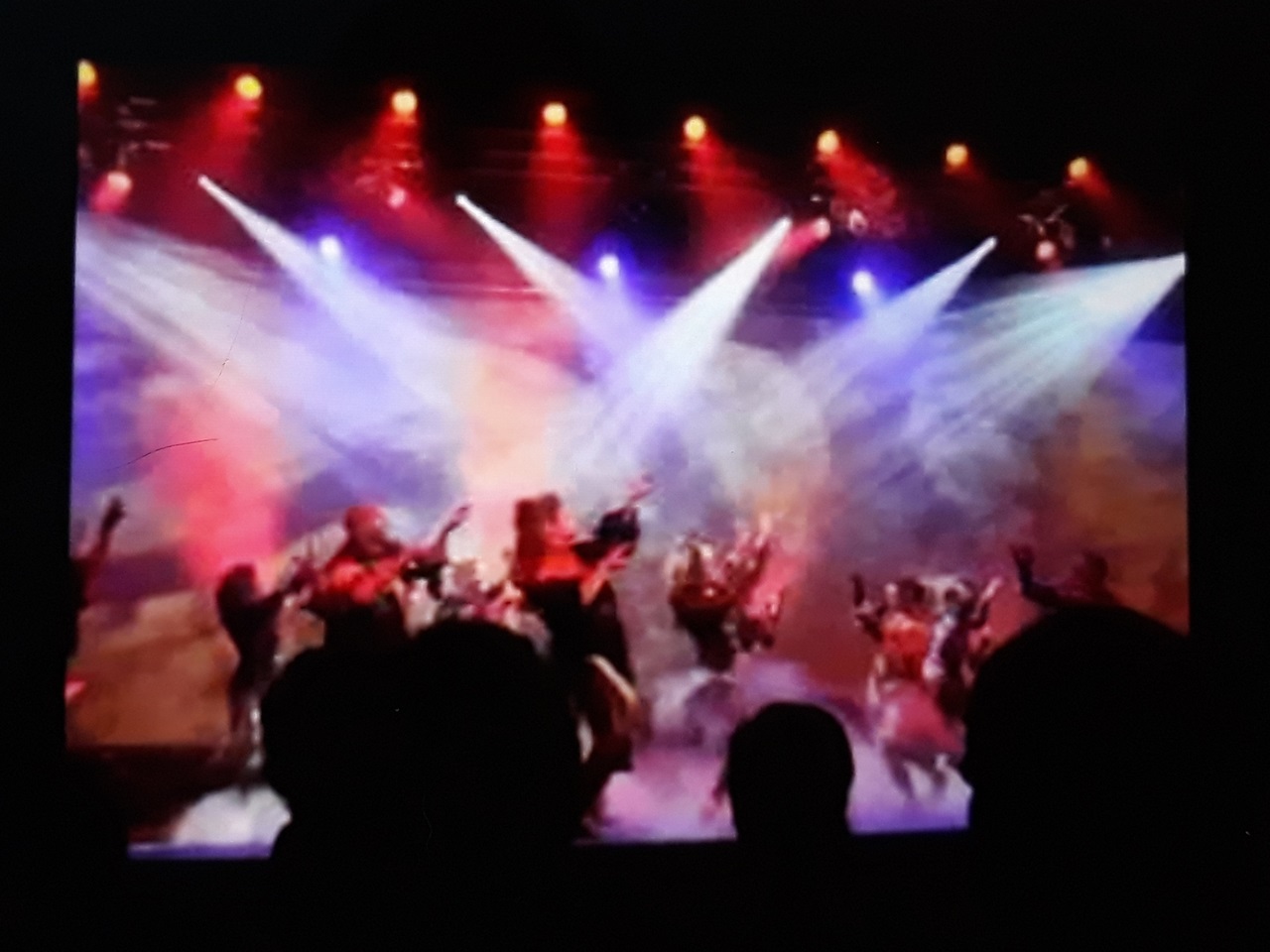 What is the Emergent Church? Pastor Chris Quintanahttps://youtu.be/fxwbpYAxWsw
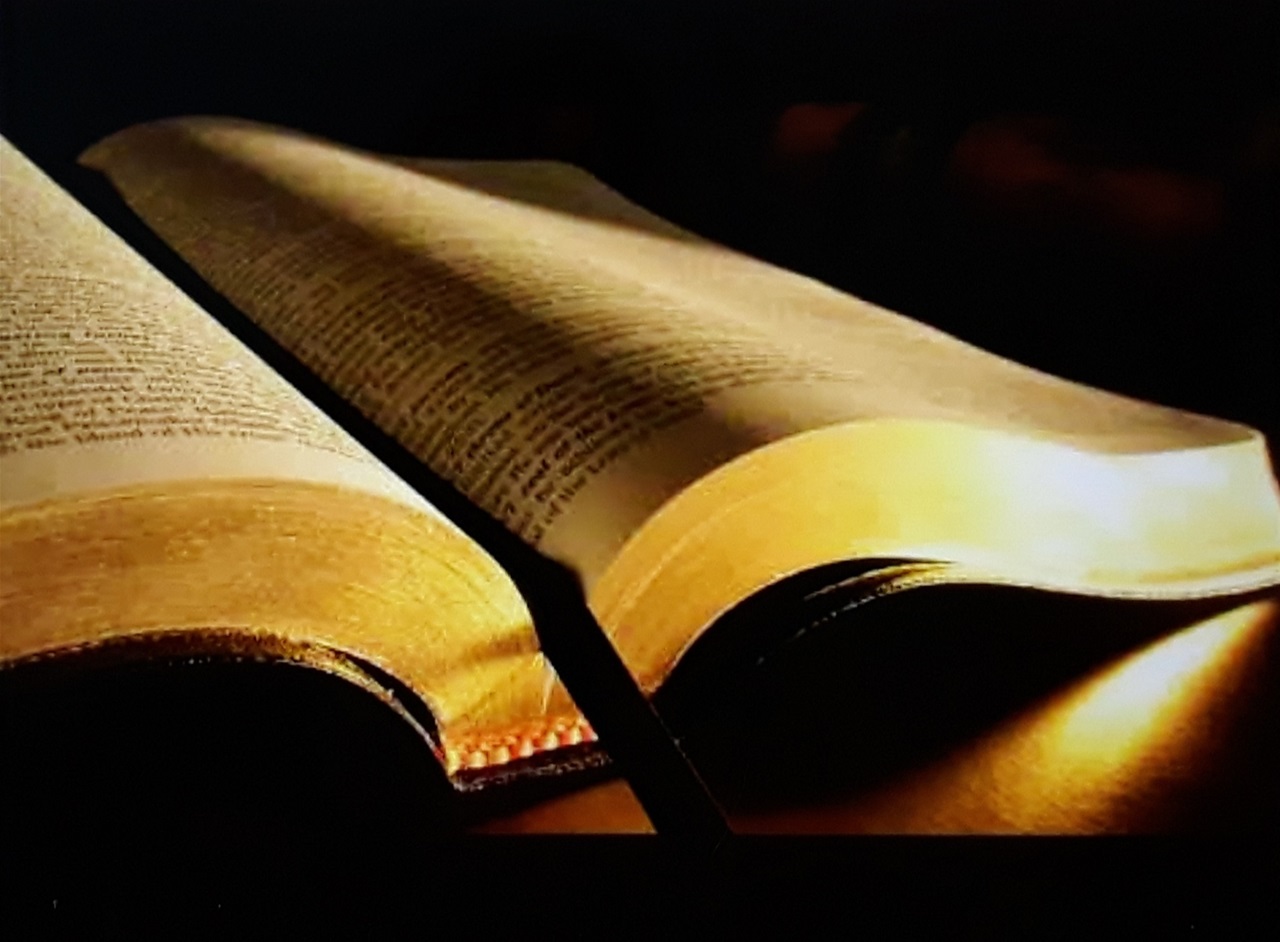 Refuting Emergent Church Ideas with Chris Quintana
https://youtu.be/WqTalGDrPEw
Deception in the Church The Old Path
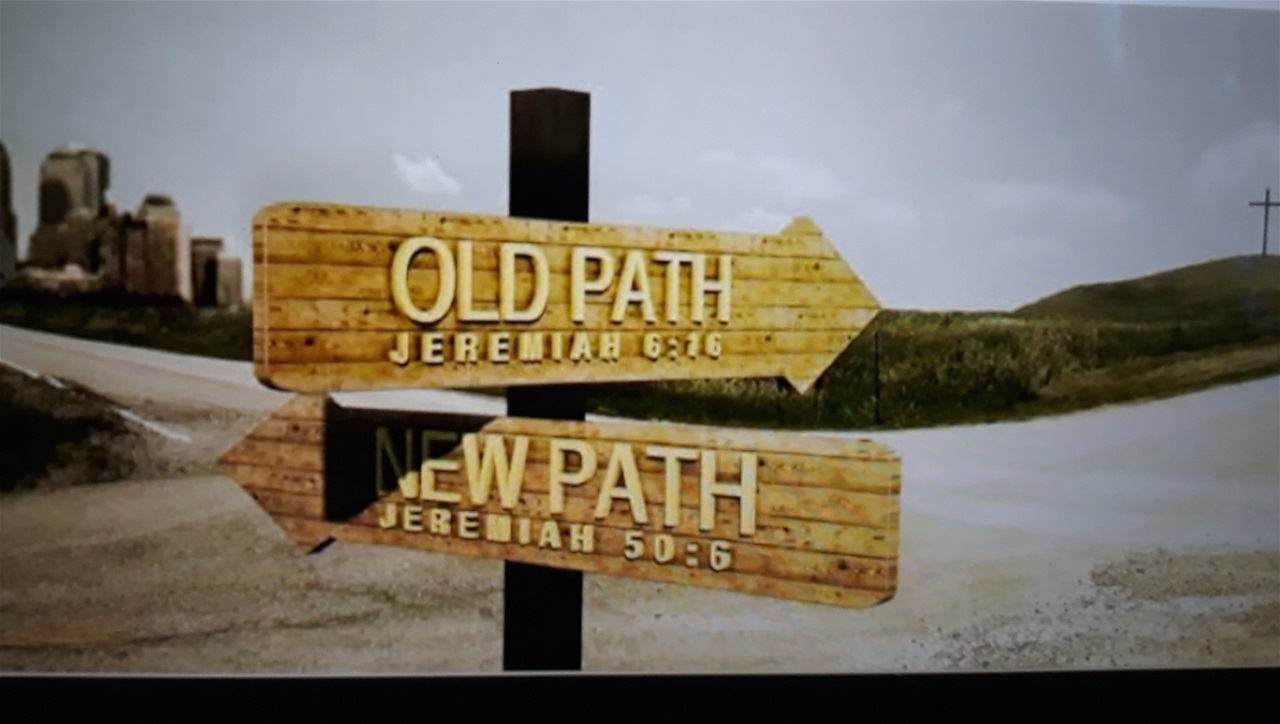 Part 1
https://youtu.be/6Bah0JlwVRA
Part 2
https://youtu.be/AEP5dWQMc2E
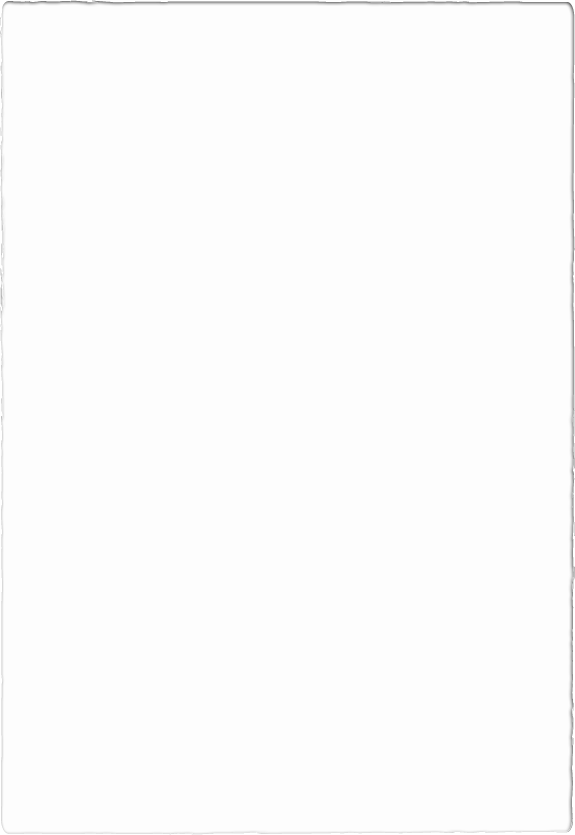 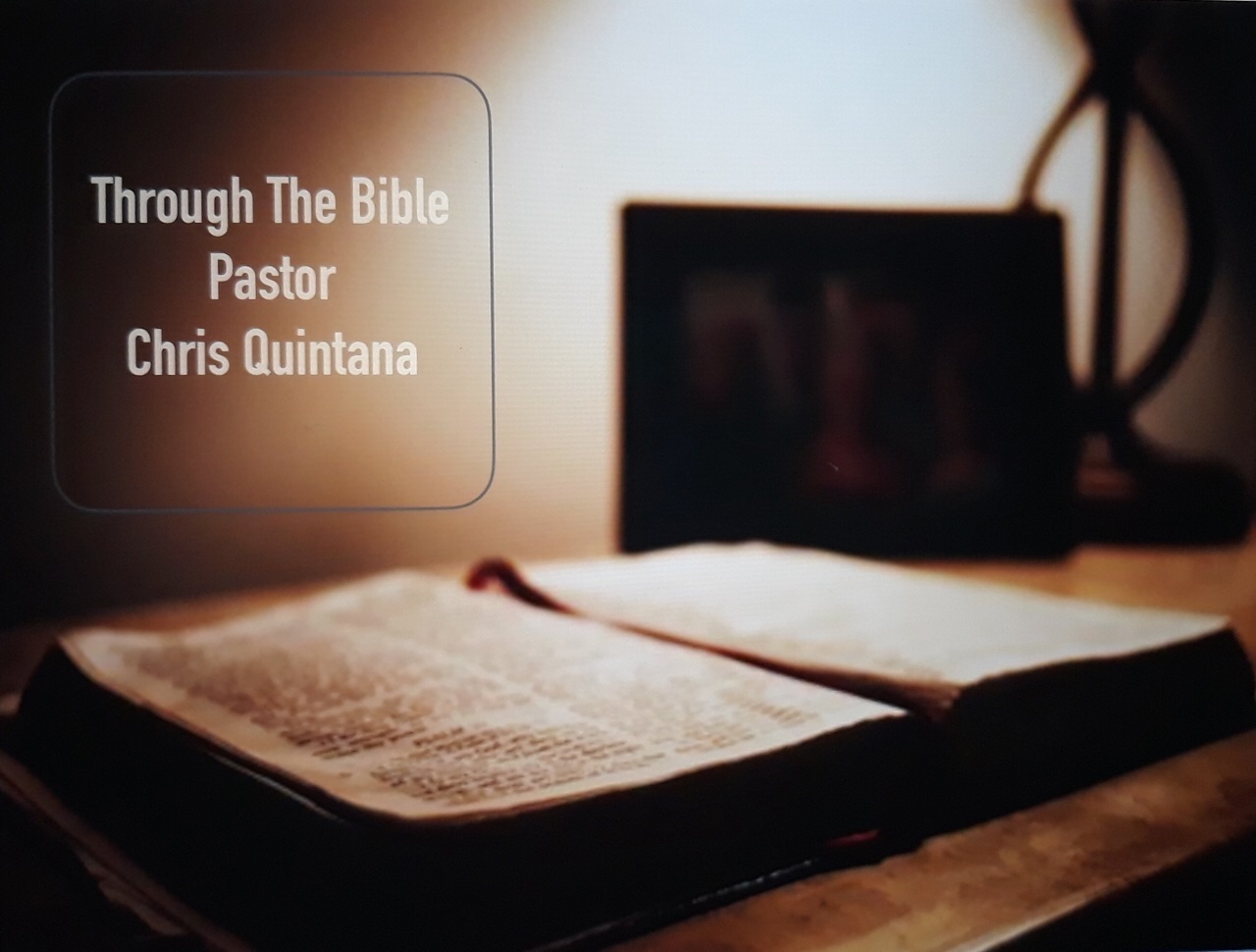 Calvary Old Path
Rightly Dividing the Word
https://m.youtube.com/channel/UCT8fi6XUXNBtaQ0hWr9D5pA/videos